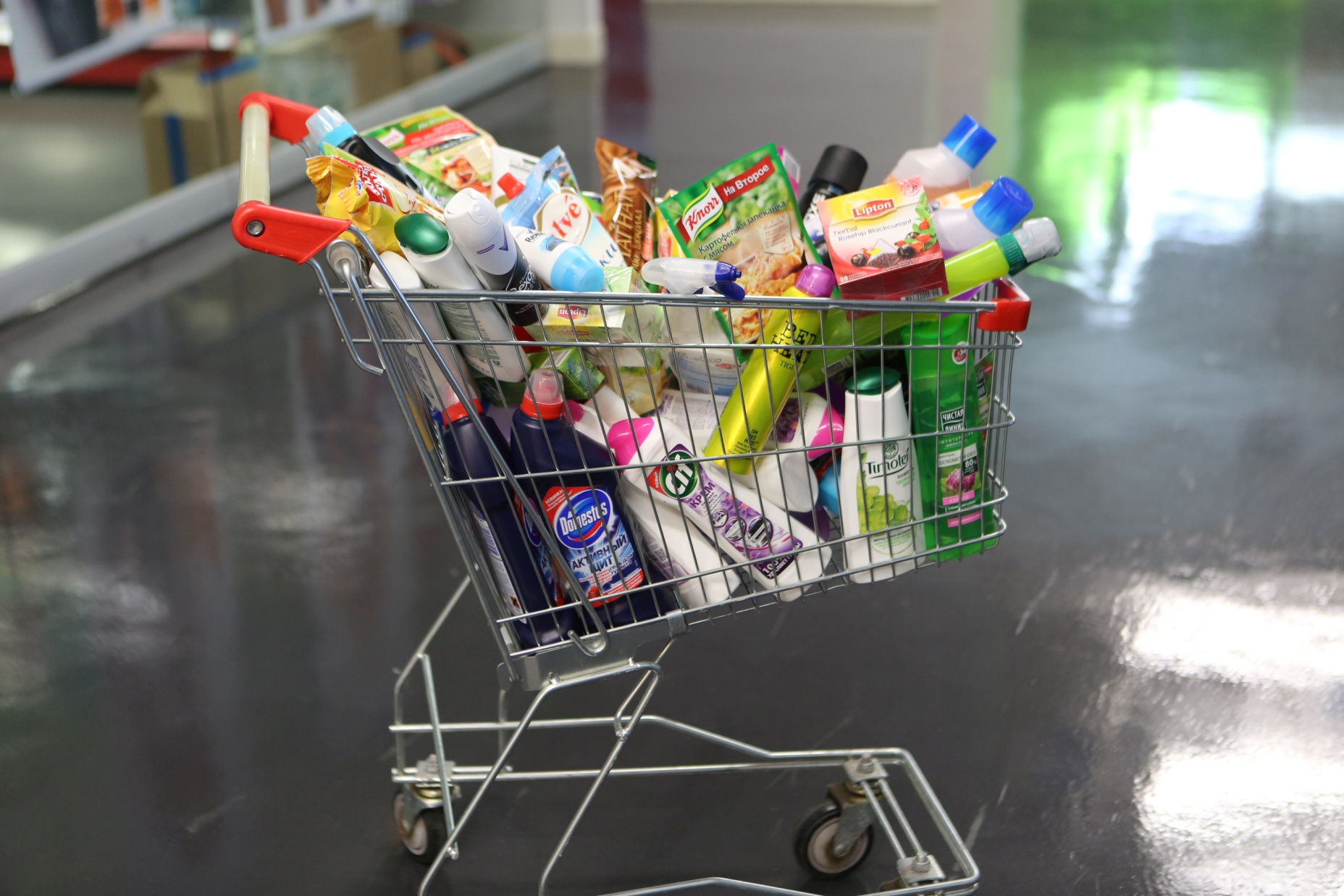 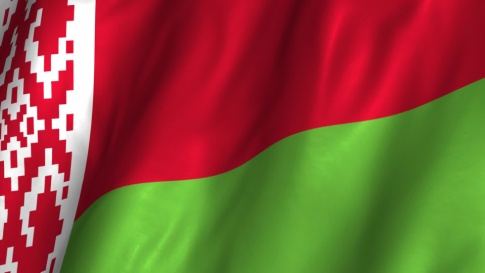 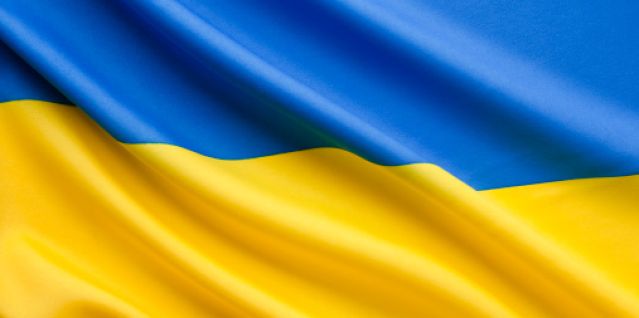 ДОБРО ПОЖАЛОВАТЬ
 
В UNILEVER
  
РОССИЯ, УКРАИНА, БЕЛАРУСЬ
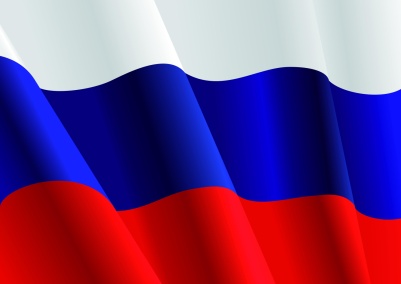 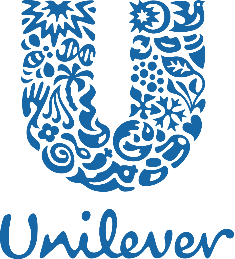 UNILEVER – ГЛОБАЛЬНАЯ КОМПАНИЯ
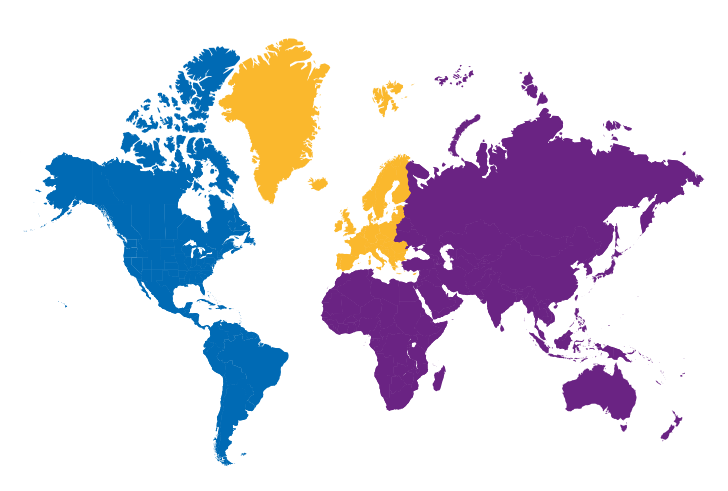 ОБОРОТ ЗА 2015 ГОД - €53,3 МЛРД
2 МЛРД
ПОТРЕБИТЕЛЕЙ ЕЖЕДНЕВНО
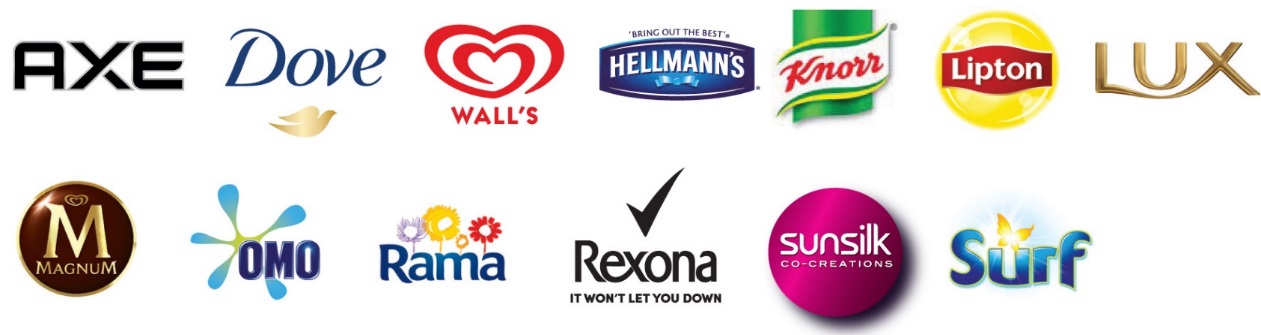 169,000 СОТРУДНИКОВ
190 СТРАН
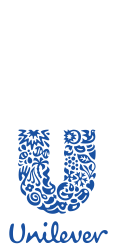 ИСТОРИЯ UNILEVER В РУБ
1992
Unilever вышел на российский рынок
1993
Unilever вышел на украинский рынок
1998
Unilever вышел на белорусский рынок
2013 Расширение производственных мощностей в Санкт-Петербурге
2008  Приобретение «Инмарко»
2011 Приобретение «Калины»
2009 Приобретение «Балтимор» Соусы
2011 Запуск фабрики мороженого в Туле
2013 Запуск Центра исследований и разработок мороженого в Туле
2015 Запуск фабрики по производству пищевых продуктов в Туле
2000 Приобретение компании 
Best Foods
2002 Запуск чаеразвесочной фабрики в Санкт-Петербурге
1994  Приобретение фабрики «Северное Сияние»
1998 Приобретение 
Московского маргаринового завода
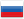 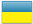 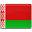 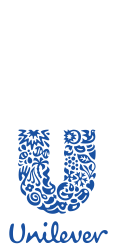 UNILEVER: КЛЮЧЕВЫЕ ФАКТЫ
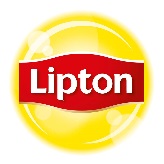 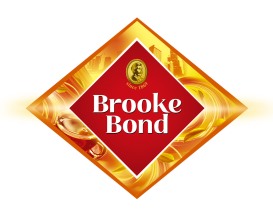 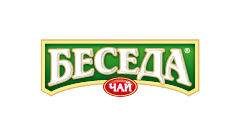 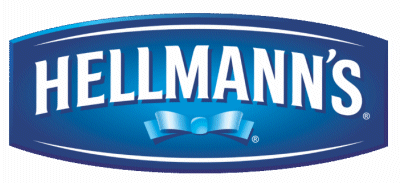 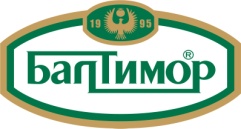 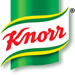 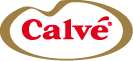 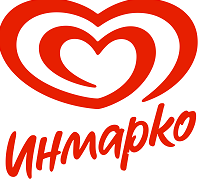 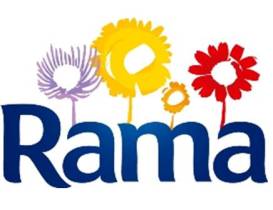 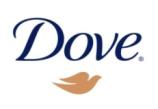 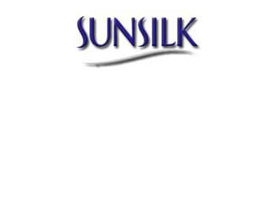 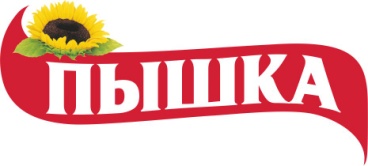 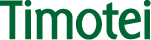 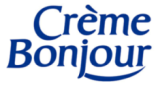 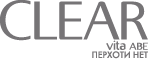 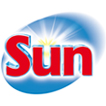 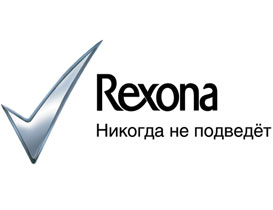 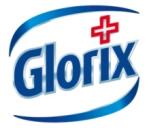 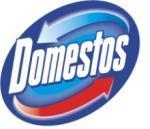 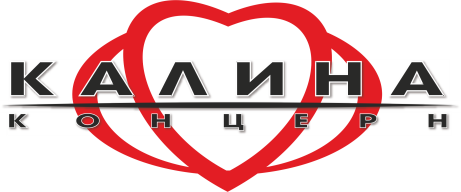 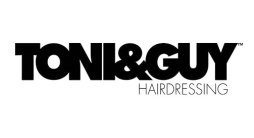 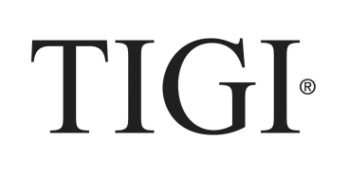 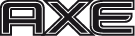 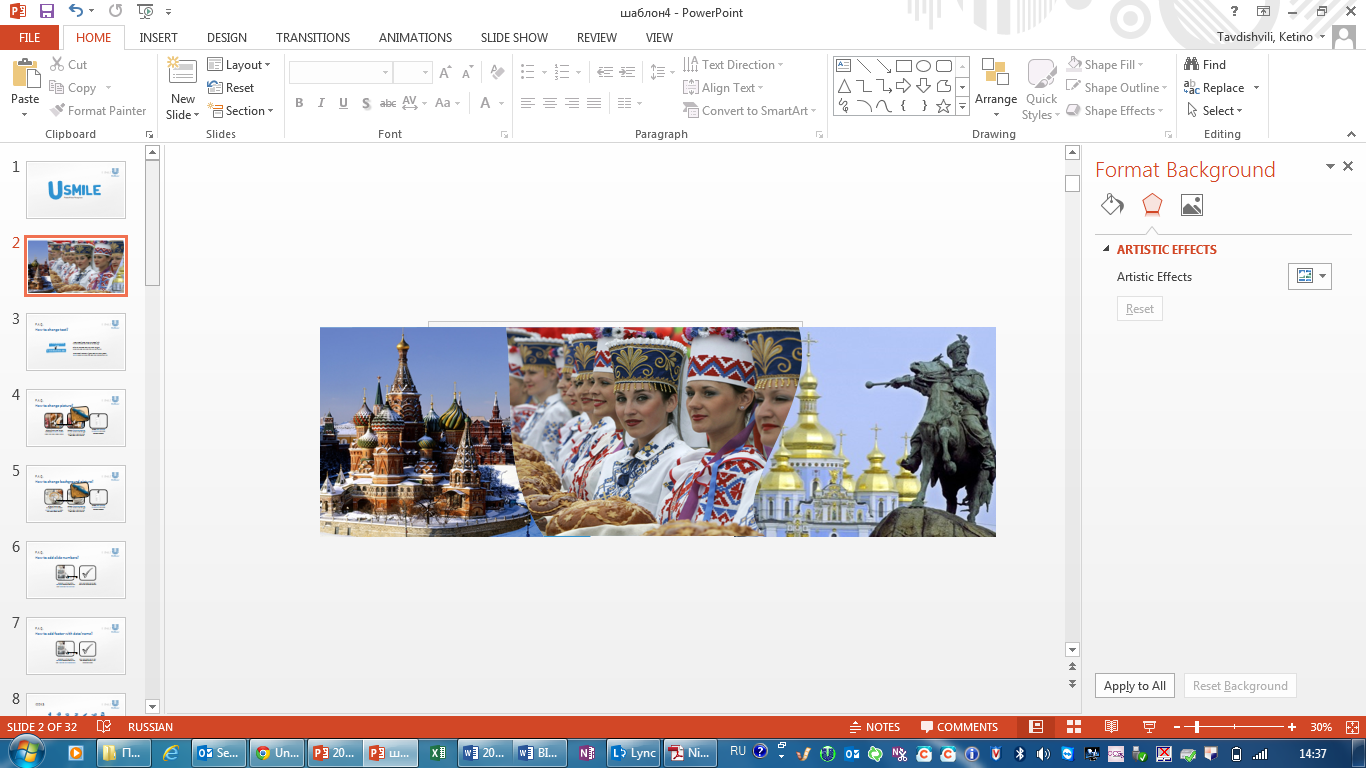 Годовой объем выпускаемой продукции превышает 1 млрд. единиц
Общий объем инвестиций компании в экономику РУБ превышает 178 млрд. рублей
4 производственных центра: Екатеринбург, Омск, Санкт-Петербург и Тула
27 дистрибуционных центров в РУБ
С 2011 года по сегодняшний день Unilever является лучшим работодателем в секторе FMCG в России
7,000 
сотрудников
Экспорт продукции на европейские и другие рынки
Сумма платежей компании Unilever в бюджеты всех уровней в РУБ 4,9 млрд. рублей (2015)
[Speaker Notes: Портфель торговых марок Unilever в России включает в себя такие хорошо известные бренды пищевых продуктов, как соусы Calve, Hellmann's, "Балтимор", спрэды Rama, растительно-творожный крем Crème Bonjour, маргарин для выпечки "Пышка", приправы, супы и основы для приготовления горячих блюд Knorr, мороженое Carte D’Or, Cornetto, Ekzo, Max, "Золотой стандарт" и "Магнат", чай "Беседа", Brooke Bond и Lipton, а также популярные торговые марки косметической продукции и бытовой химии: косметические средства Dove, “Черный жемчуг”, “Чистая линия”, “Бархатные ручки”, "Сто рецептов красоты", средства по уходу за волосами Clear vita ABE, Dove, Sunsilk, Timotei, TIGI, Toni&Guy, дезодоранты Axe, Dove, Rexona и “Чистая линия”, средства по уходу за полостью рта “Лесной Бальзам” и “32”, чистящие и дезинфицирующие средства Cif, Domestos и Glorix. 
Выпуск продукции Unilever на территории России осуществляется на базе 4 крупных производственных кластеров: пищевой продукции и мороженого в Тульской области, чая, косметической продукции и бытовой химии в Санкт-Петербурге, косметической продукции в Екатеринбурге, а также мороженого в Омске.]
UNILEVER FUTURE LEADERS PROGRAMME
Всего за 2,5 года ты сможешь пройти путь от выпускника до менеджера в одном из отделов Unilever. Ты начнешь работать над ключевыми проектами компании с первого дня, будешь принимать ответственные бизнес-решения и строить будущее самых любимых брендов в мире. Ты попробуешь свои силы на ротациях в разных отделах, каждая из которых длится от 3 до 6 месяцев.
НЕСКОЛЬКО ФАКТОВ О UFLP:
Путь профессионального и личного развития мирового класса;
Высокая стартовая заработная плата;
Возможность ротации в одном из зарубежных офисов компании;
Возможность быть собой: простор для самовыражения и реализации своих идей, отсутствие дресс-кода и философия agile working;
Старт программы: март, сентябрь + декабрь 2016!
Отделы:

Marketing
Customer Development
Supply Chain
Finance
Human Resources
Click to Edit Text
UNILEVER LEADERSHIP INTERNSHIP PROGRAMME
Отделы:
Маркетинг 
Развитие клиентов
Каналы поставок
Исследования и разработки
Финансы
Работа с персоналом
Условия:
Для студентов 3-5 курсов;
Длительность: 3 месяца;
Занятость: от 20 рабочих часов в неделю или полных рабочий день;
Начало программы: февраль, июль.
Прием заявок: до 18 декабря 
(зимняя стажировка), до 1 июня (летняя стажировка).
Этапы отбора:
Анкета на сайте: http://www.unilever.ru/careers-jobs/graduates/internships/
Онлайн тестирование
Телефонное собеседование с представителем отдела по управлению персоналом;
Собеседование с менеджером выбранного отдела.
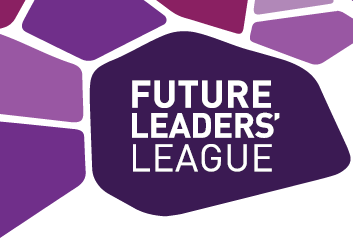 4-й Международный конкурс по решению бизнес-кейсов Unilever Future Leaders' League. Участвуют более 20 стран мира. В апреле 2017-го победители локальных раундов встретятся в финале чемпионата, который пройдет в Лондоне.• до 16 октября — регистрация; 
• 25 октября — решение кейса отборочного тура; • 17 ноября — региональные полуфиналы; • 12 декабря — финал в Москве; • 2017 год — международный финал 
в Лондоне.
Регистрация по ссылке: ufll.unilever.ru
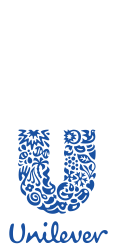 Unilever – лучшие из лучших, 
все у нас.
#unilevercareers
#unileverrussia
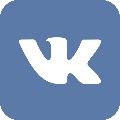 vk.com/unilevercareers
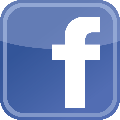 facebook.com/ru.Unilevercareers/